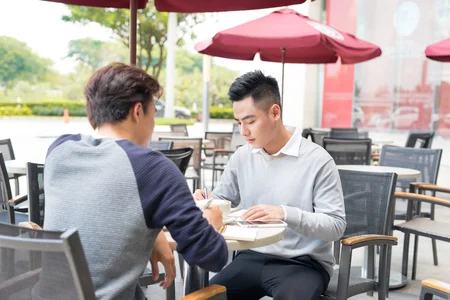 Reaching GenZ
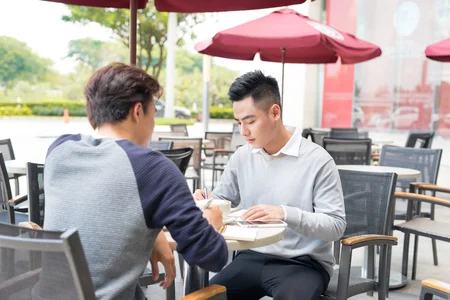 Reaching GenZ

(born after 1995)
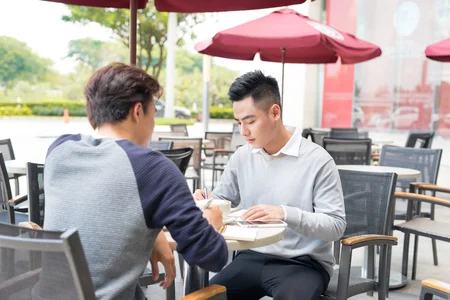 The Fastest Growing Religious Group 
in America
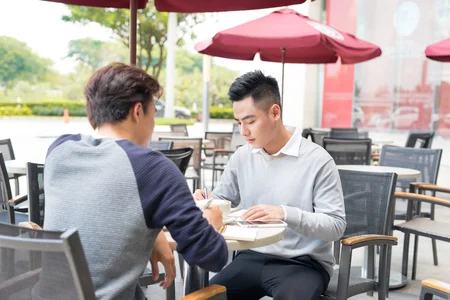 The Fastest Growing Religious Group 
in America

The Nones or Nothings
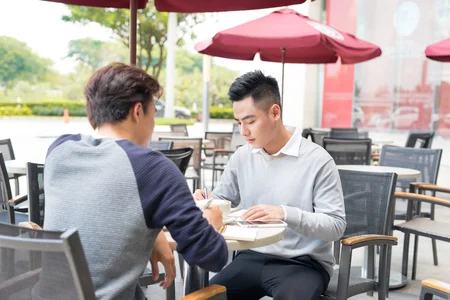 The Fastest Growing Religious Group 
in America

The Nones or Nothings

Not Agnostics
Not Atheists
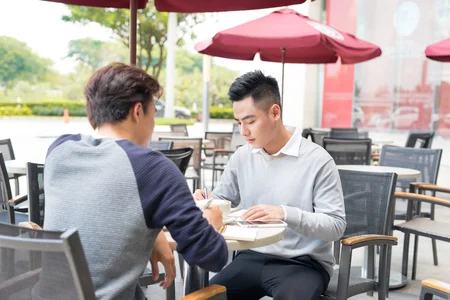 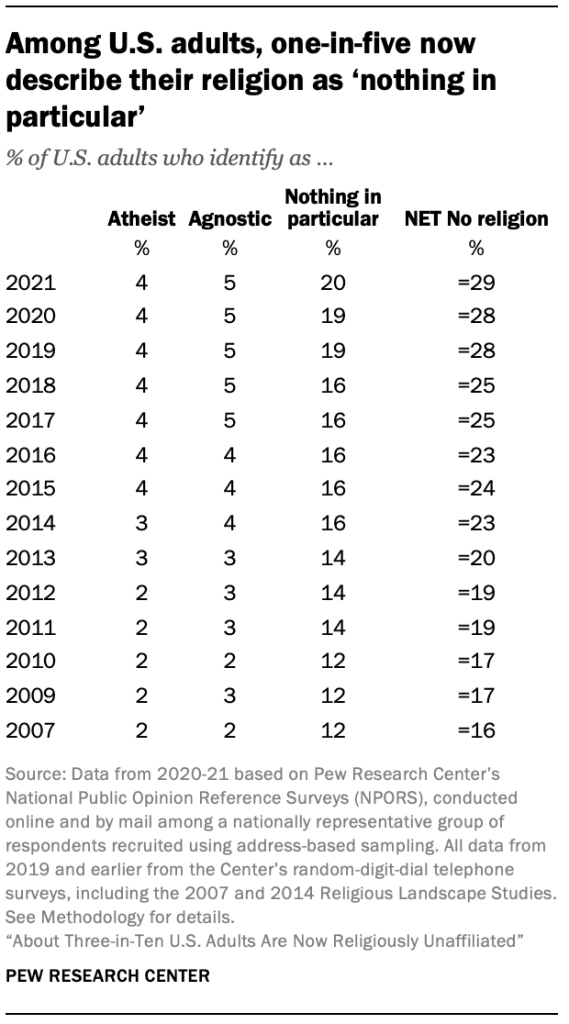 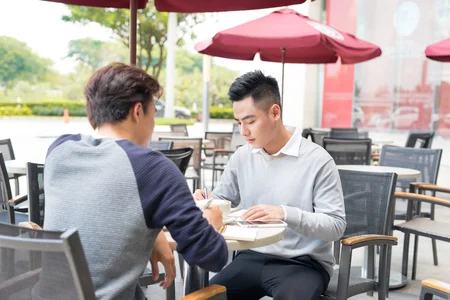 The Fastest Growing Religious Group 
in America

The Nones or Nothings

Not Agnostics
Not Atheists

As in
Not Interested
No Comment
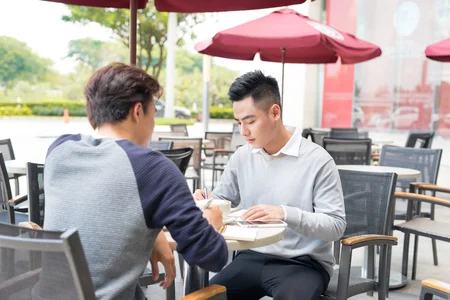 The Fastest Growing Religious Group 
in America

The Nones or Nothings

Not Agnostics
Not Atheists

As in
Not Interested
No Comment

It’s ok for you, 
but it’s not for me
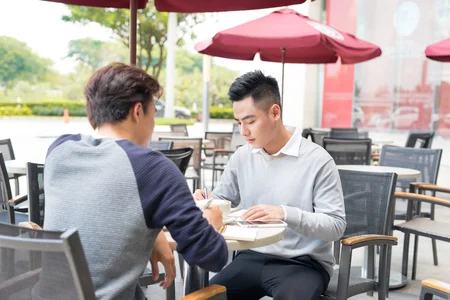 Another Problem We Face
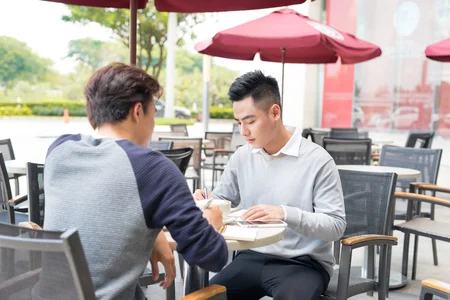 Another Problem We Face

From The Barna Group

“almost half of Millennials (47%) agree at least somewhat that it is wrong to share one’s personal beliefs with someone of a different faith in hopes that they will one day share the same faith.”

The Barna Group, February 5, 2019, Almost Half of Practicing Christian Millennials Say Evangelism Is Wrong, Accessed March 5, 2020, https://www.barna.com/research/millennials-oppose-evangelism/.
Where is GenZ’s Hope?
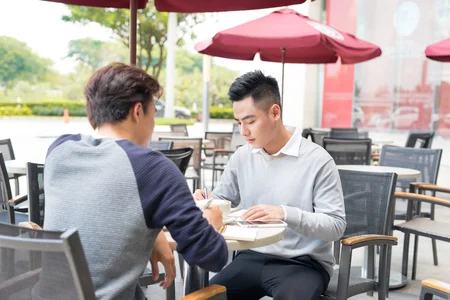 Where is GenZ’s Hope?

Techno Optimism
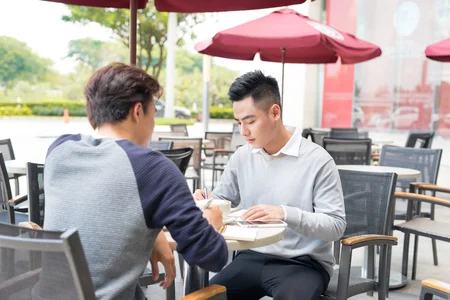 Where is GenZ’s Hope?

Techno Optimism

Published in 2013, Infinite Progress: How the Internet and Technology Will End Ignorance, Disease, Poverty, Hunger, and War by Byron Reese
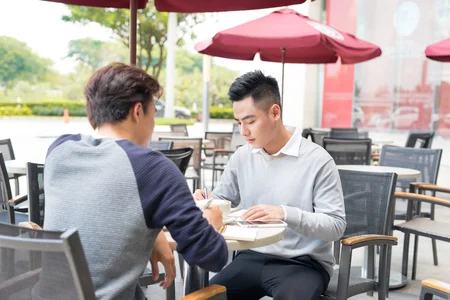 Where is GenZ’s Hope?

Techno Optimism

Published in 2013, Infinite Progress: How the Internet and Technology Will End Ignorance, Disease, Poverty, Hunger, and War by Byron Reese

Orville Wright, 1917, “the aeroplane will help peace in more ways than one–in particular I think it will have a tendency to make war impossible.”
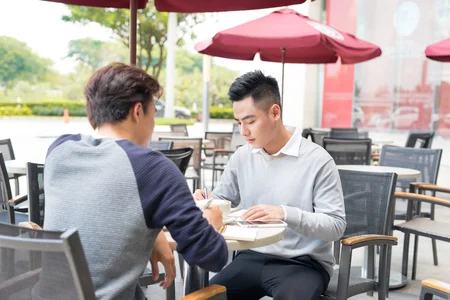 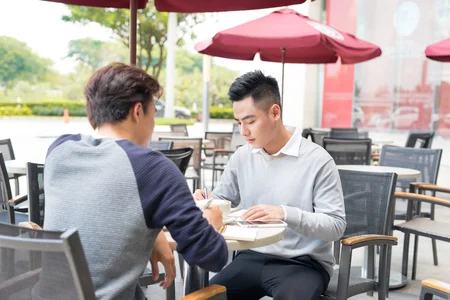 The Challenge Before Us

A generation that has little or no interest in our message

GenZ believers who have little or no interest in reaching their peers

An immensely popular and powerful idolatry
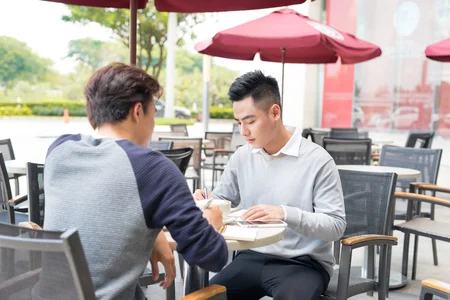 Our Hope

There has never been 
a generation that 
God does not love and has not been 
able to reach